SITHS-tjänstenStörsta förändringen sedan SITHS begynnelse
SITHS-tjänsten
Grundläggande infrastrukturtjänst 
Kommunerna är ägare av Inera. SITHS är till för våra ägare. Var med och påverka tjänstens funktioner och framtid.
Forum som finns idag:
Samverkansforum SITHS-PA
Referensgrupp SITHS-projekten
IAM-Kommunerna
Kommande: Identitet och Åtkomst (innefattar SITHS inkl mobila klienter, IdP, Autentiseringstjänsten och Underskriftstjänsten)
Största förändringen sedan SITHS begynnelse
Inera skapar en helt ny plattform som bas för fortsatt utveckling mot ännu säkrare och modernare teknik för hantering av känslig information med hjälp av SITHS eID
E-identitetsutfärdande av tjänstelegitimationen SITHS eID:
Fysisk identitetshandling i tjänsteutövandet, över 550.000 utfärdade kort
eID på kortet samt möjligt att ID-växla till mobil enhet med SITHS eID-app
Mobilt SITHS ingår i SITHS-tjänsten utan extra licenskostnader
Möter krav för tillitsnivå 3. Godkänd som Svensk e-legitimation
Identifieringstjänst vilken används för autentisering, exempelvis i samband med:
Inloggning till IT-system och behörighetskontroll
Inpassering till lokaler
Åtkomst till resurser som exempelvis skrivare
Största förändringen sedan SITHS begynnelse
Ny autentiseringstjänst har införts och stödet breddas så att både stationära och mobila plattformar kan användas för att uppnå effektivitet och möjlighet till nya arbetssätt
Underskriftstjänst har införts
Utöver en anslutningsavgift och en månadsavgift som utgår för eventuella lokala tjänster som ansluts så ingår underskrift i SITHS-tjänsten
Ny portal för utgivning av SITHS eID införs 2023 för att succesivt kunna förenkla utgivning av tjänstelegitimationer och eID 
Ny PKI-lösning införs under 2022/2023
All information kopplad till utgivna kort och e-legitimationer migreras till nya systemet utan kundpåverkan
Ytterligare ny funktionalitet planeras. 
Tills vidare kvarstår stöd för nuvarande lösningar och autentiseringstekniker för en mjuk övergång.
Största förändringen sedan SITHS begynnelse
Mobilt SITHS eID och delade enheter
Det går att dela mobila enheter genom att utfärda mobilt SITHS eID på nytt när ny användare tar över den mobila enheten tex. när en sjuksköterska påbörjar sitt pass på kvällen.
Utfärdandet av Mobilt SITHS tar under 1 minut. 
Du behöver en mobil enheten med SITHS eID-app installerad, ditt SITHS-kort, en dator med kortläsare och SITHS eID-app för Windows installerad. 
Öppna SITHS eID-app på mobilen, gå till inställningar, ”hantera SITHS eID” och sedan ”hämta nytt SITHS eID” Välj ja fortsätt i Popup. Sedan är appen redo att scanna QR-kod.
Via dator gå till mobiltsiths.inera.se eller till SITHS eID Mina sidor. 
Logga in med SITHS-kort av tillitsnivå 3 och följ instruktionerna under ”Skapa nytt SITHS eID”
Slutför utfärdandet genom att med hjälp av den mobila enheten skanna QR-koden som skapas i föregående steg samt genom att ange personnummer och legitimeringskod.  
Klart.
Mobilt SITHS eID och nationella tjänster
Många av Ineras tjänster stödjer Mobilt SITHS eID
Pascal och NPÖ med flera erbjuder inloggning med Mobilt SITHS eID
Andra nationella tjänster utanför Inera planerar att införa Mobilt SITHS eID inom snar framtid, t.ex. Nationella diabetesregistret med flera
Användare kan logga in i tex Pascal eller NPÖ med Mobilt SITHS eID utan att behöva ta med sig sitt fysiska SITHS kort till arbetsplatsen
Att utfärda Mobilt SITHS eID är kostnadsfritt. Mobilt SITHS eID är giltigt i 24 månader.
SITHS-tjänsten
SITHS-inloggning till myndigheter, vad är på gång
SITHS-inloggning till myndigheter och andra…
Leverantörer erbjuder eID tjänst i form av Inloggningshub
Leverantörer med kundavtal där det ingår att ansluta alla e-legitimationer som är godkända som Svensk e-legitimation (LoA3)
 Tekniskt är anslutning enkel
Ny avtalsform som Inera behöver ta fram
Dialog finns idag angående
Skatteverket
Min Myndighetspost
Kronofogdemyndigheten
MSB
Valmyndigheten
SITHS-tjänsten
Utredning om SITHS kopplat till federationer
Utredning om SITHS kopplat till federationer
Ökad närvaro i federationerna
eIDAS”Foreign eID”
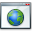 SWAMID
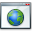 Sweden Connect
SAMBI
Skolfederation
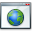 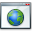 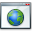 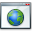 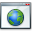 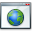 Enkelt att konsumera SITHS i e-tjänsterna
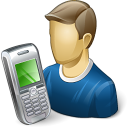